I Conferência das Águas do DF (CONÁGUAS-DF)
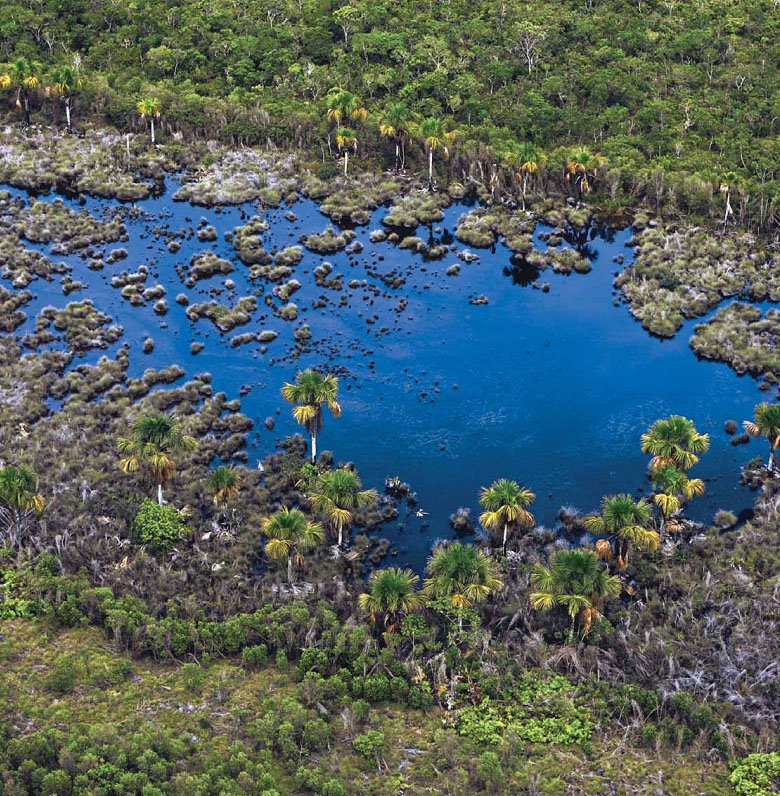 Vereda Grande - Estação Ecológica de Águas Emendadas (Foto: Rui Faquini)
Uma proposta em construção...
... Rumo ao VIII Fórum Mundial da Água
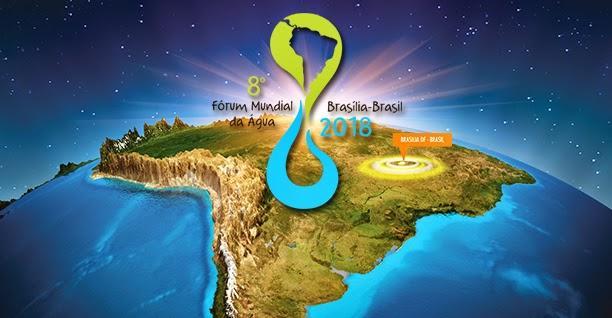 Vereda Grande - Estação Ecológica de Águas Emendadas (Foto: Rui Faquini)
BRASÍLIA:  CAPITAL DAS ÁGUAS
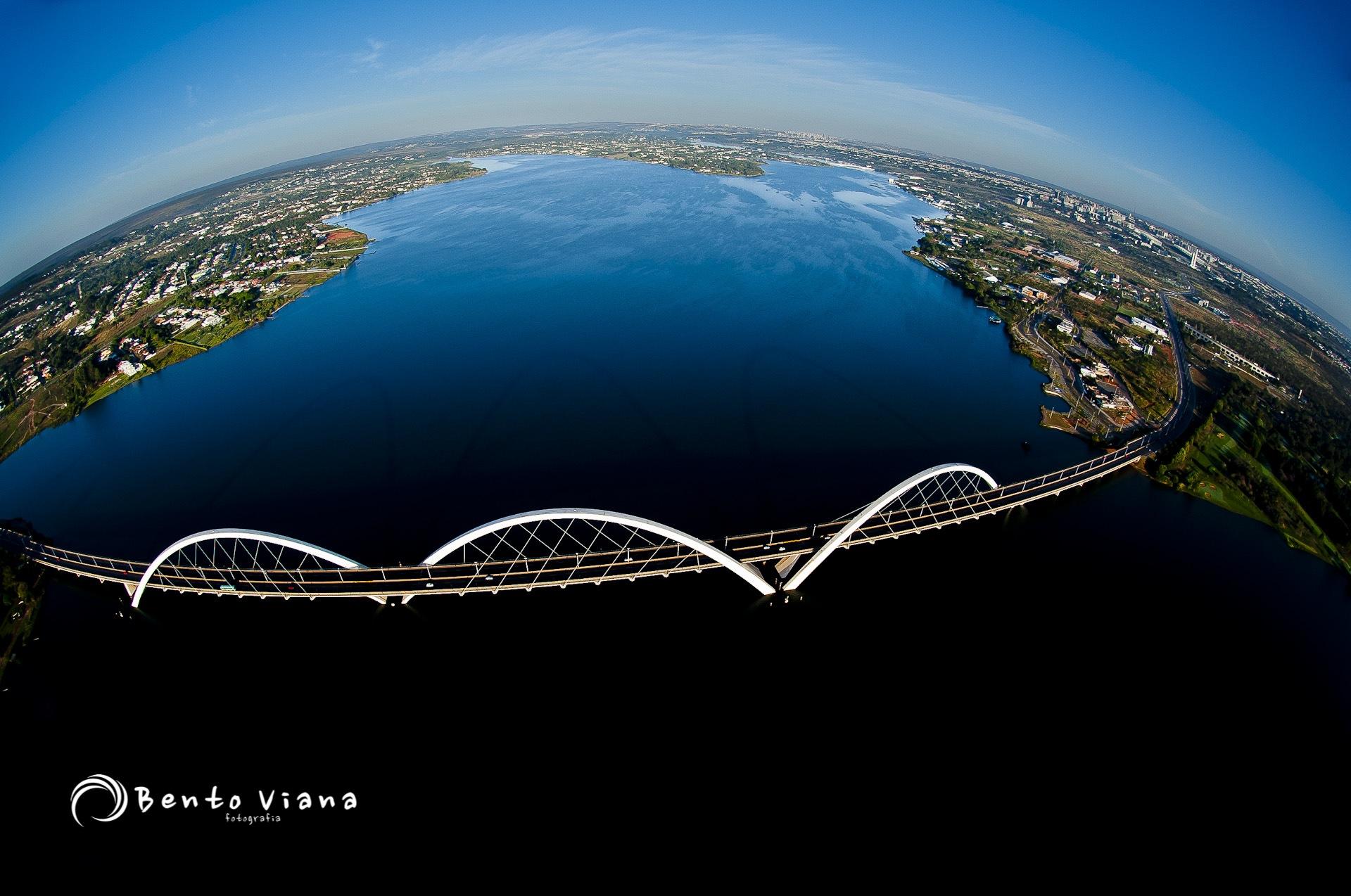 OBJETIVO GERAL
  

Ampliar o diálogo com a sociedade sobre o cuidado com a água e promover o debate e o empoderamento social na definição do futuro das águas do DF, assim como ampliar a percepção acerca das várias dimensões da água e das diferentes visões e valores a ela associados (ecológico, social, cultural, político, econômico).  Valorizar as identidades e o sentido de pertencimento às territorialidades hídricas do DF, estimulando a cooperação, a construção de alianças e uma cultura de cuidado com a água.
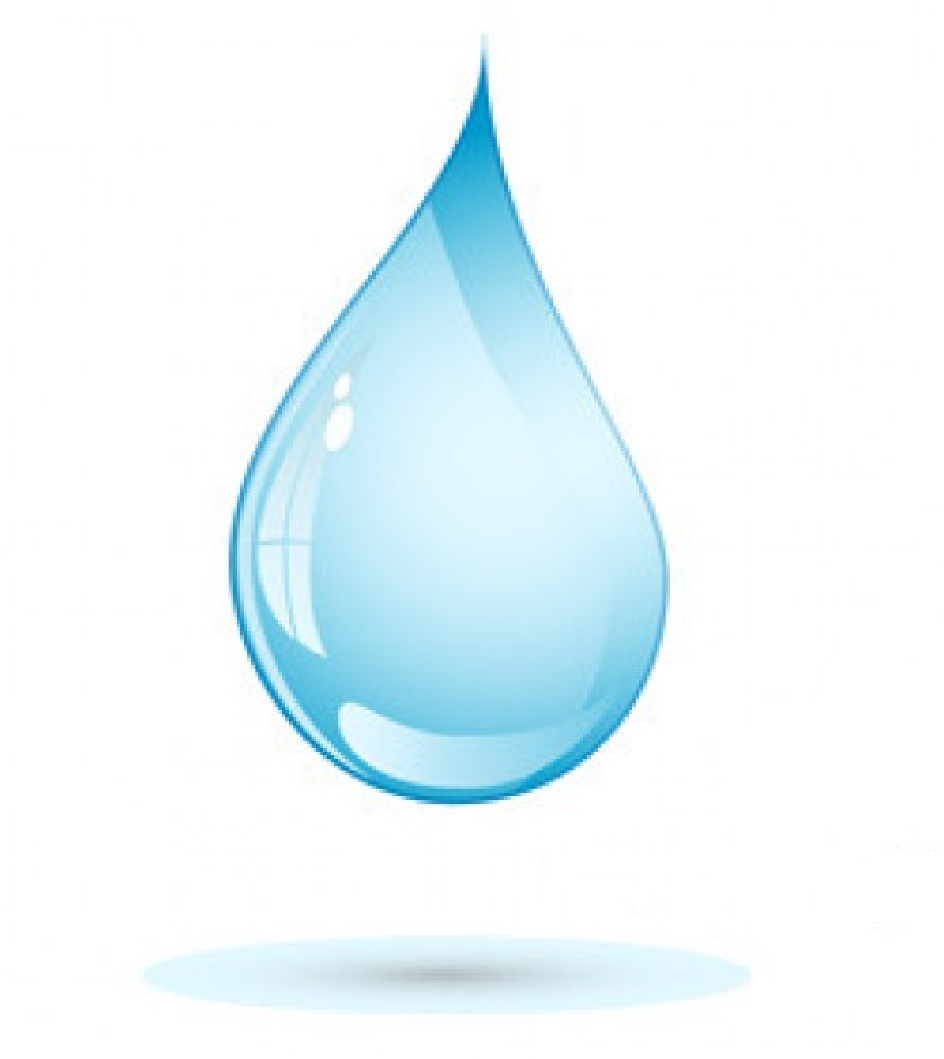 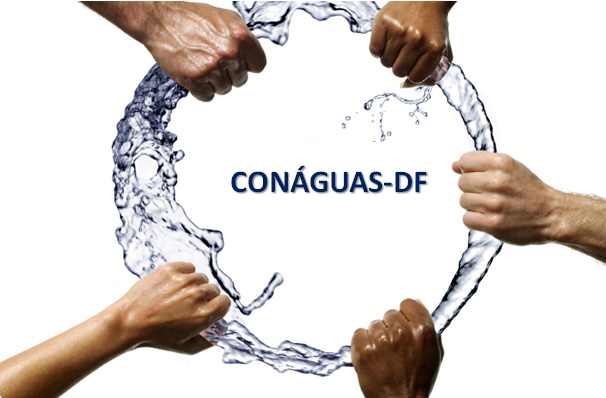 OBS.: a CONÁGUAS terá caráter consultivo e propositivo, não competindo com as atribuições deliberativas e normativas dos colegiados existentes, legalmente instituídos pela Lei de Águas.
DF E REGIÕES HIDROGRÁFICAS NACIONAIS
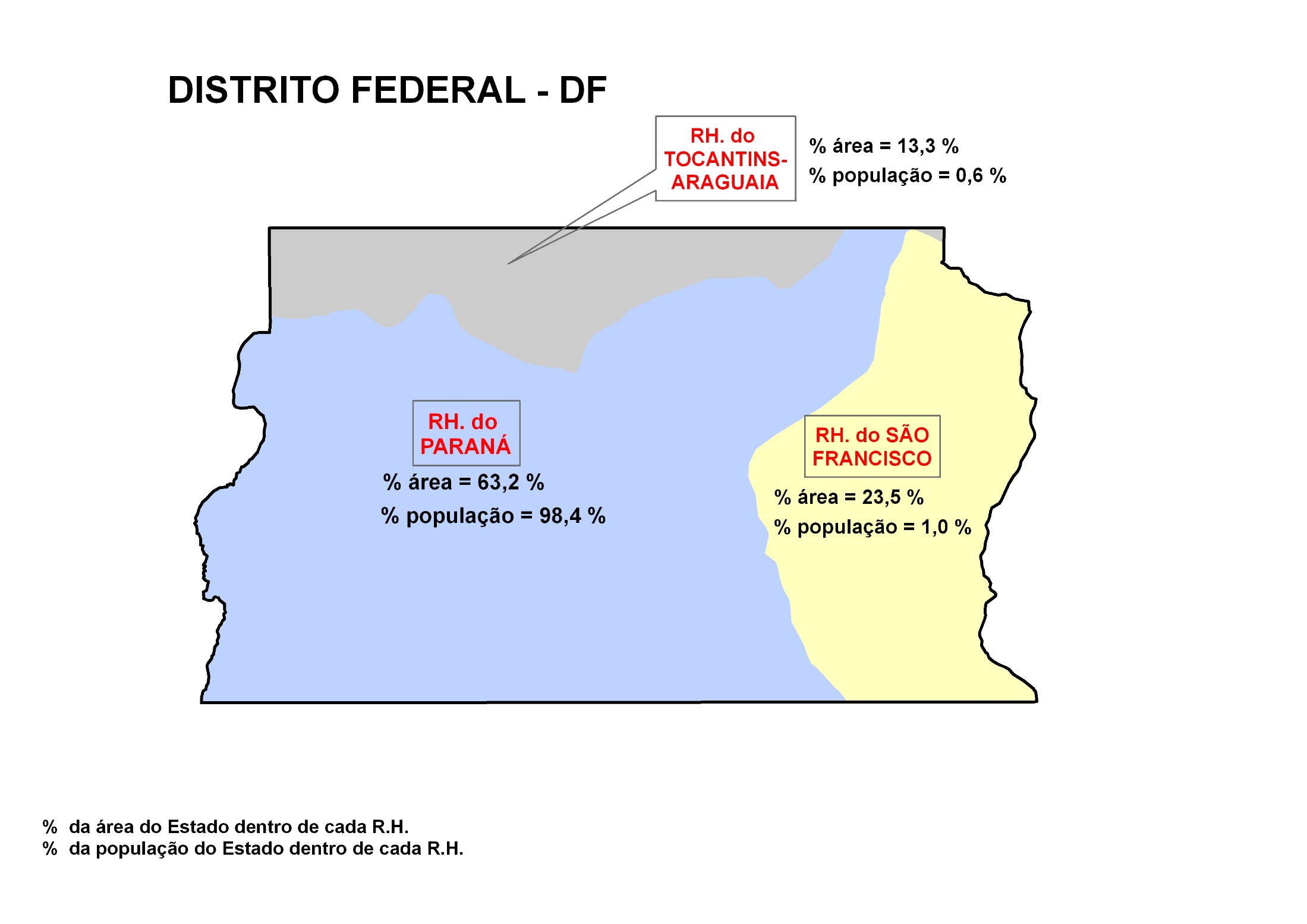 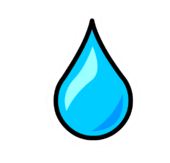 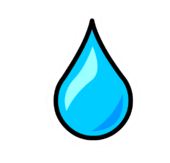 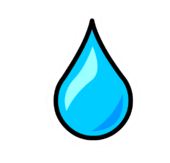 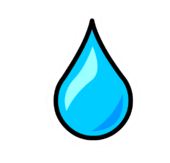 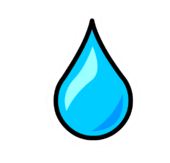 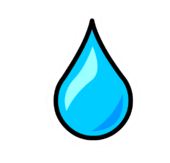 PROCESSO DIALÓGICO E PARTICIPATIVO
Pré-Conferências  
(5 em Bacias Hidrográficas)
Oficinas de Mobilização
(3 Setoriais + 5 Regionais/bacias)
I Conferência das Águas
do DF
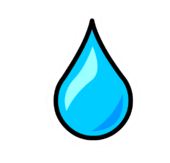 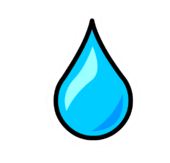 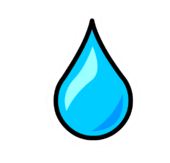 Pré-Conf
DESCOBERTO
Pré-Conf
DESCOBERTO
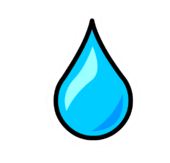 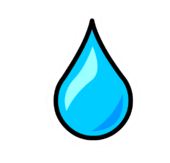 Pré-Conf
L. PARANOÁ
OFICINA
SETORIAL
CONÁGUAS-DF
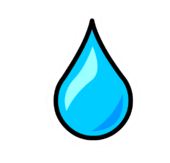 Pré-Conf
S.BARTOLOMEU
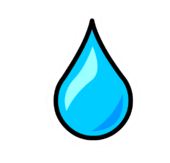 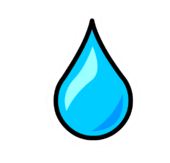 2017
Pré-Conf
RIO PRETO
OFICINA
SETORIAL
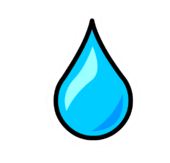 Conferências livres e 
Círculos de Diálogos
Pré-Conf
RIO MARANHÃO
ÁGUA na VIRADA
DO CERRADO
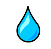 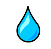 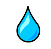 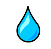 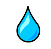 2017
2016
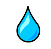 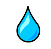 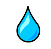 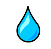 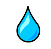 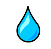 OFICINA
REGIONAL
OFICINA
SETORIAL
OFICINA
REGIONAL
OFICINA
REGIONAL
OFICINA
REGIONAL
OFICINA
REGIONAL
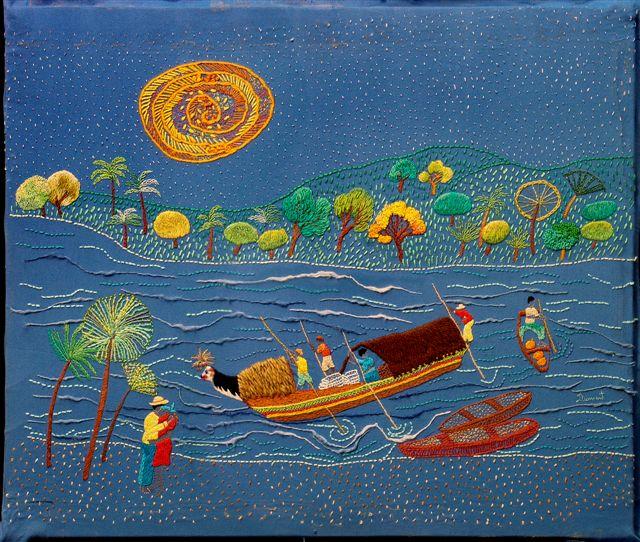 Gravura Família Dumont
"Como um rio, que nasce de outros, saber seguir, junto com outros sendo e noutros se prolongando e construir o encontro com as águas grandes do oceano sem fim“ 
(Thiago de Mello).
Muito Grato pela atenção de vocês!
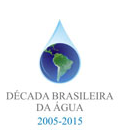 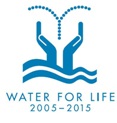 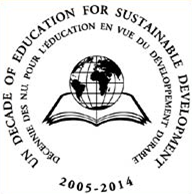